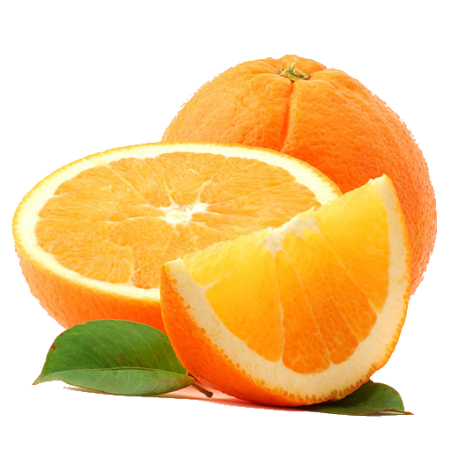 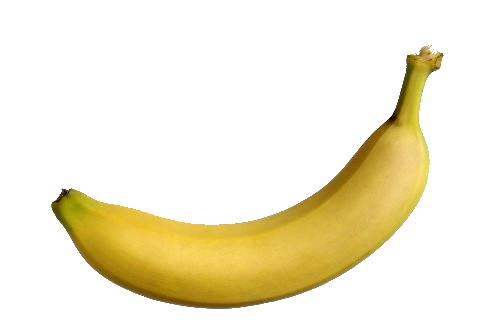 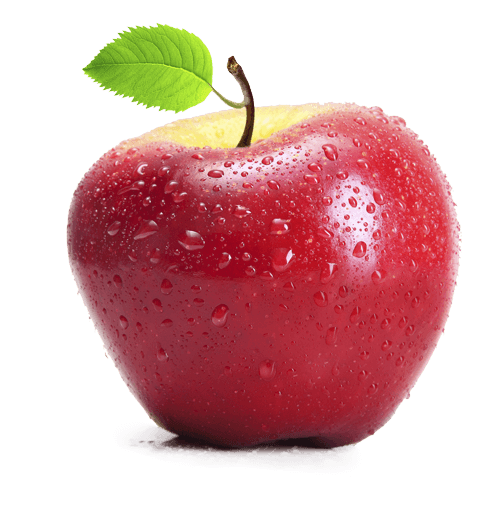 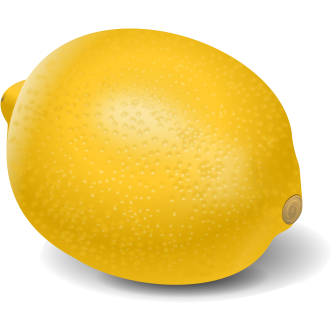 бана́н     лимо́н     я́блоко     апельси́н
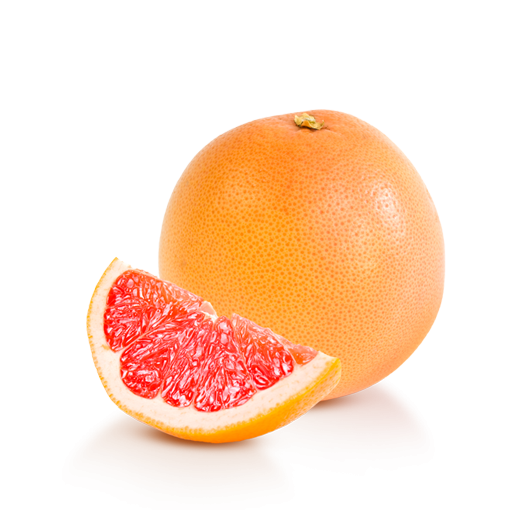 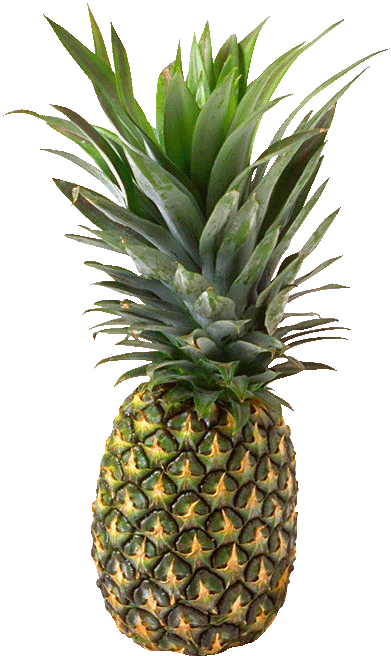 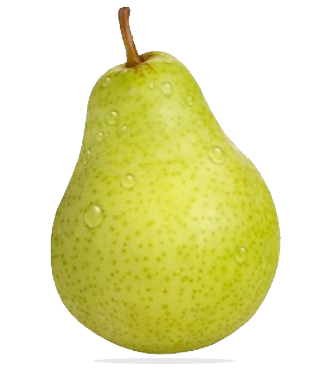 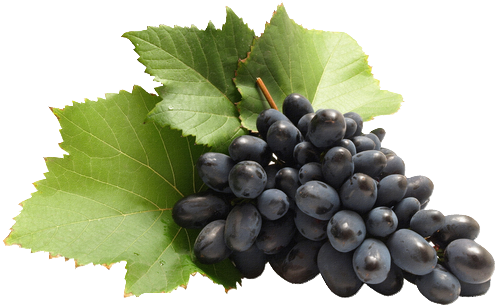 грейпфру́т     гру́ша     анана́с     виногра́д
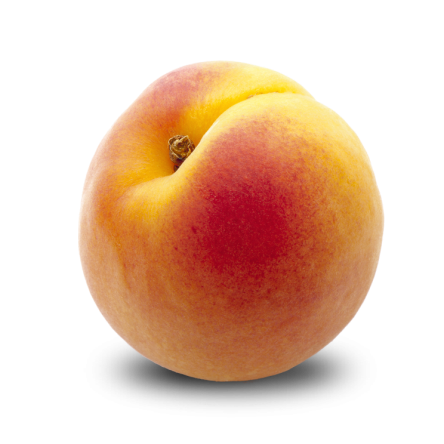 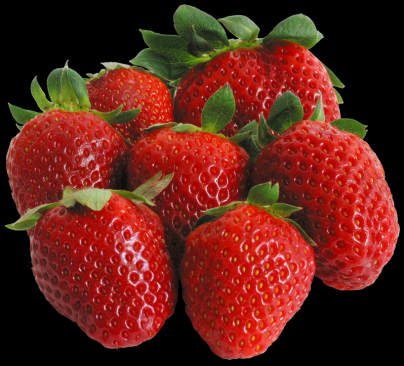 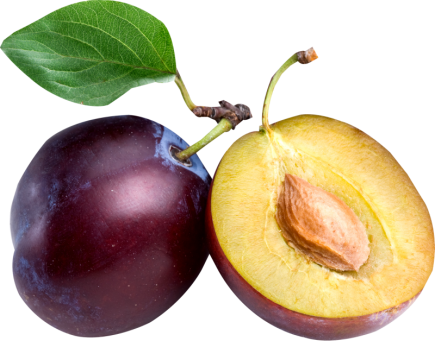 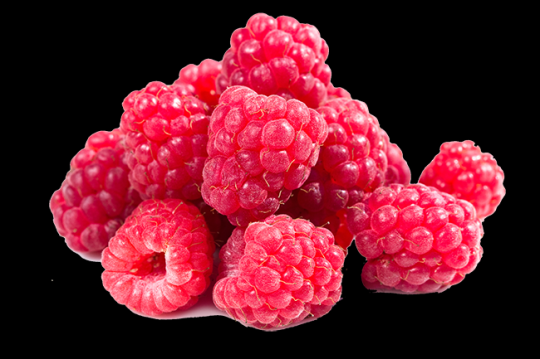 клубни́ка     мали́на     пе́рсик     сли́ва
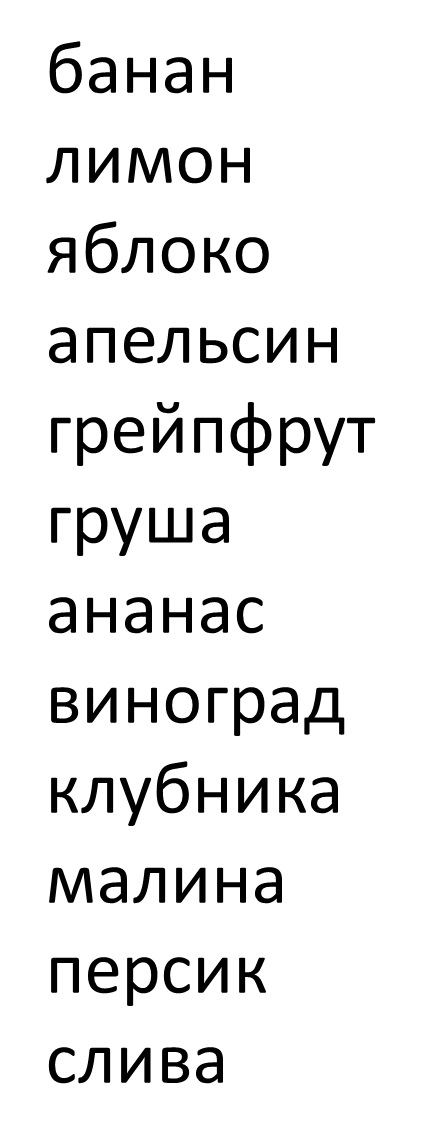 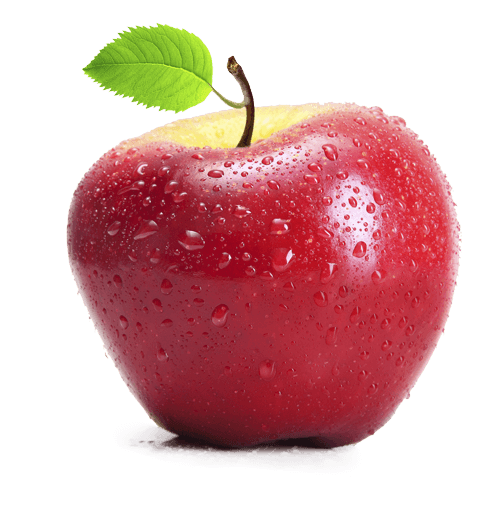 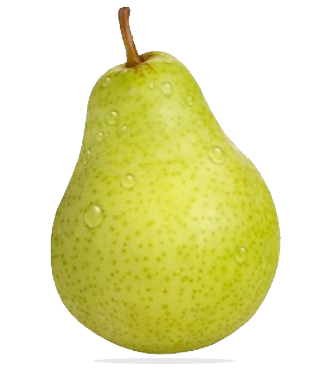 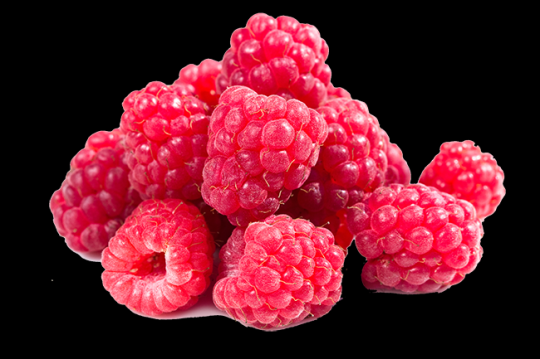 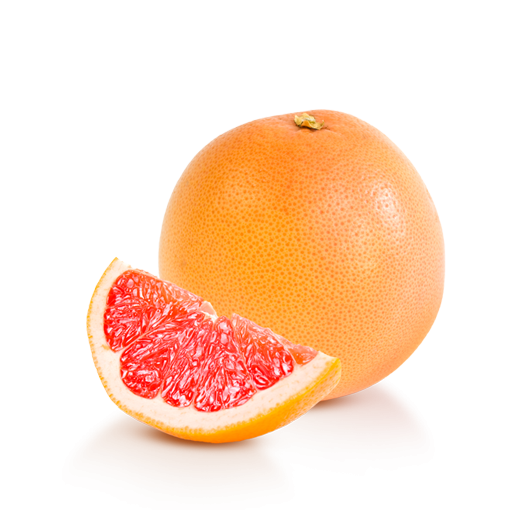 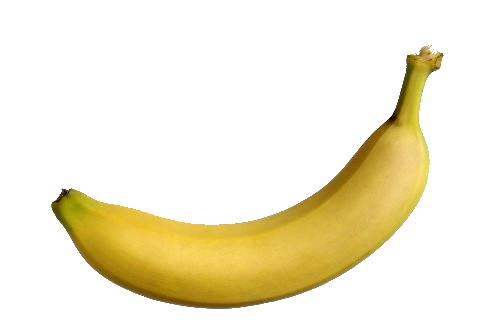 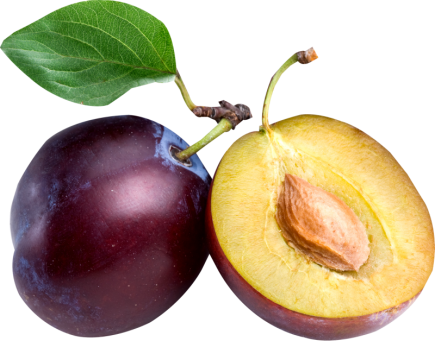 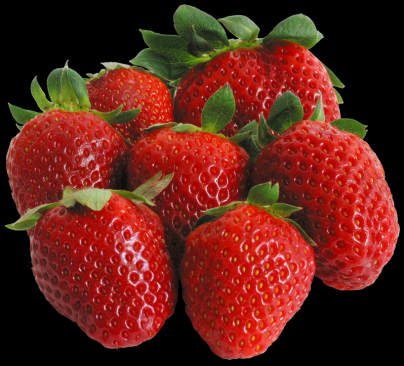 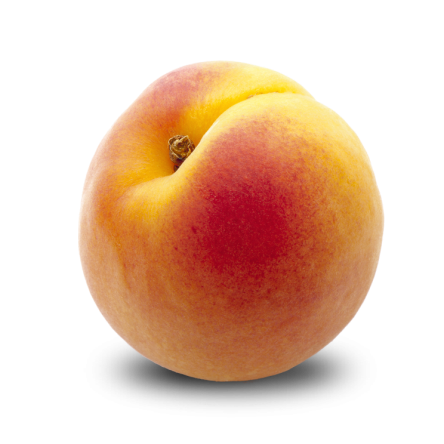 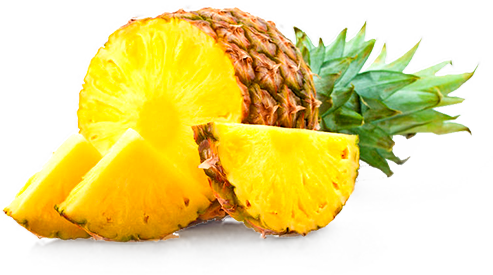 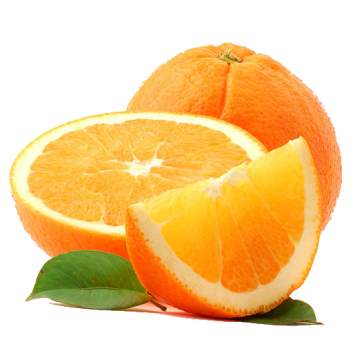 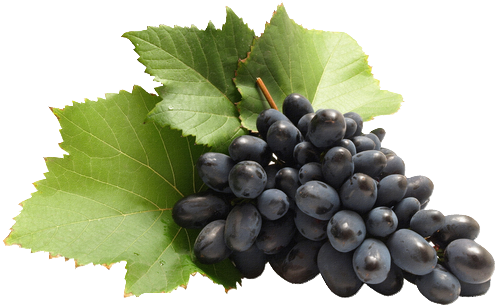 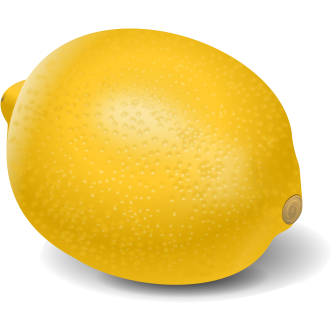 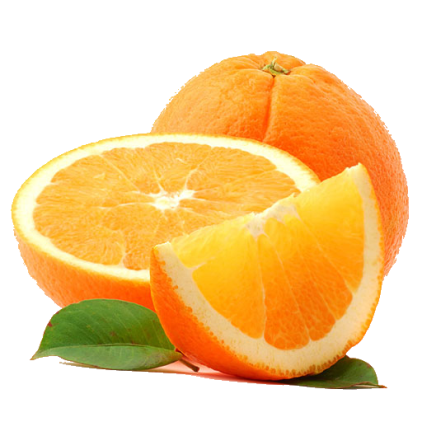 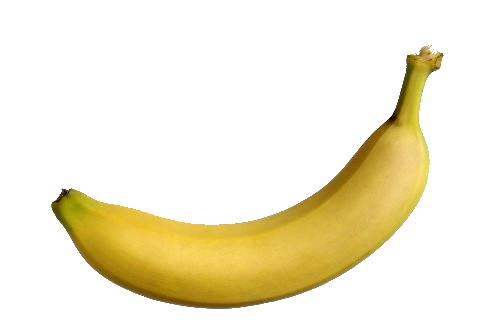 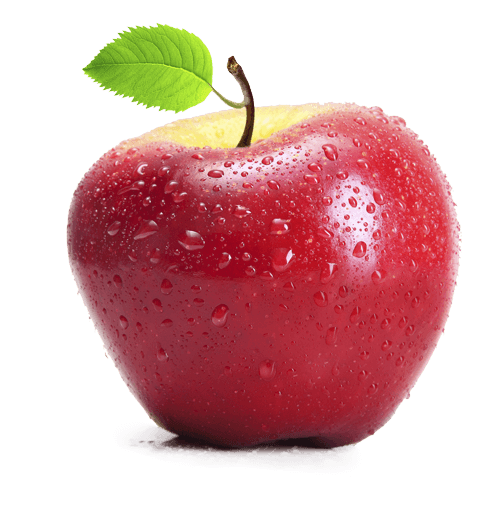 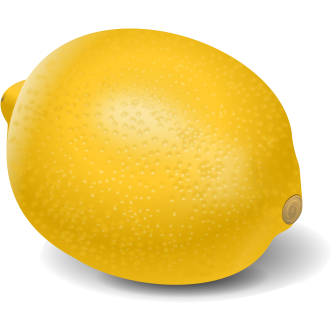 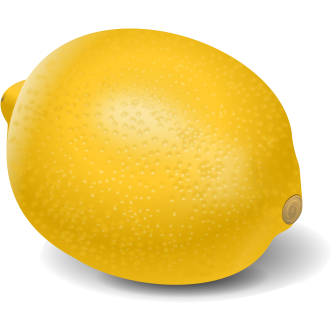 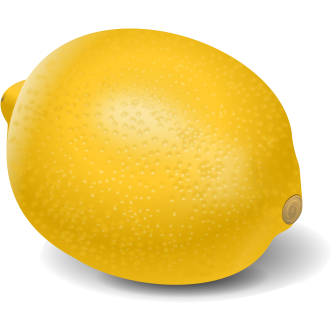 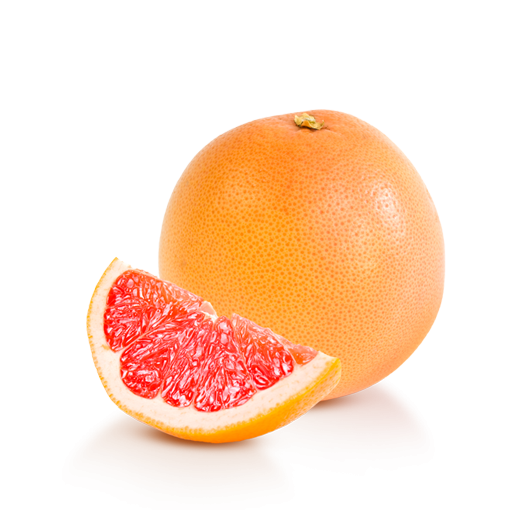 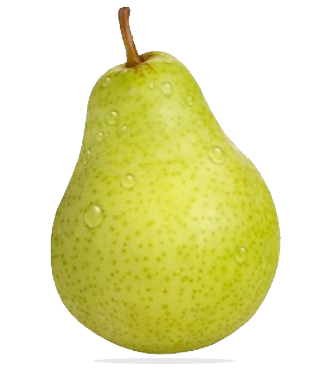 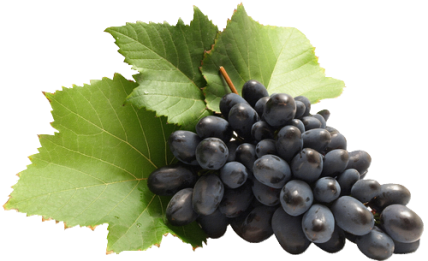 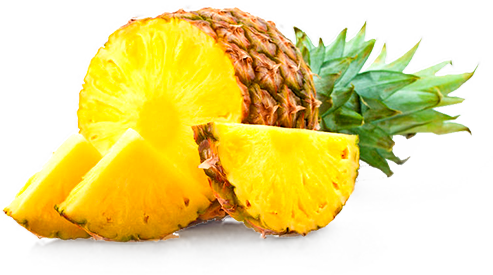 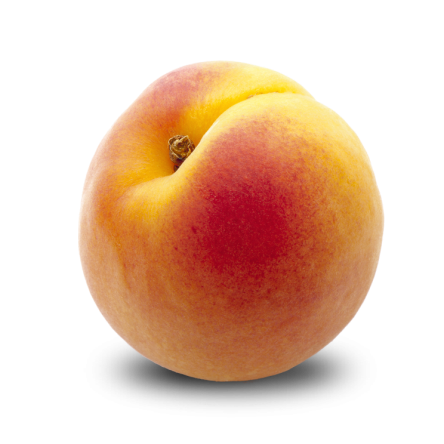 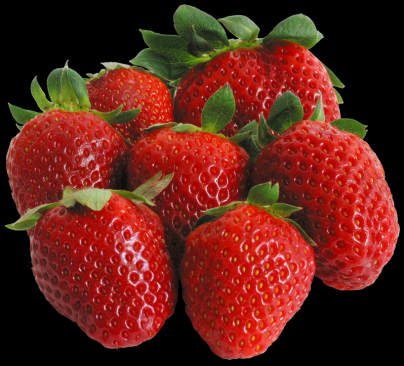 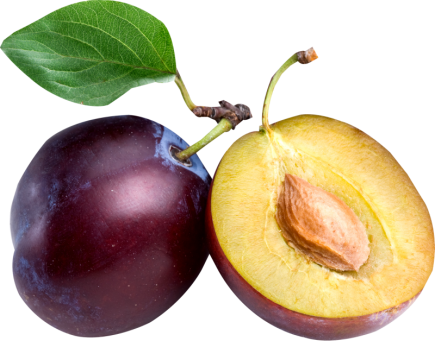 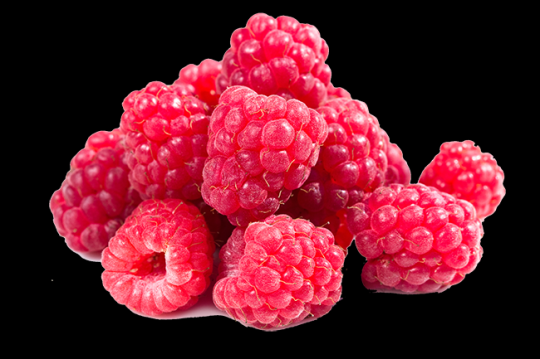